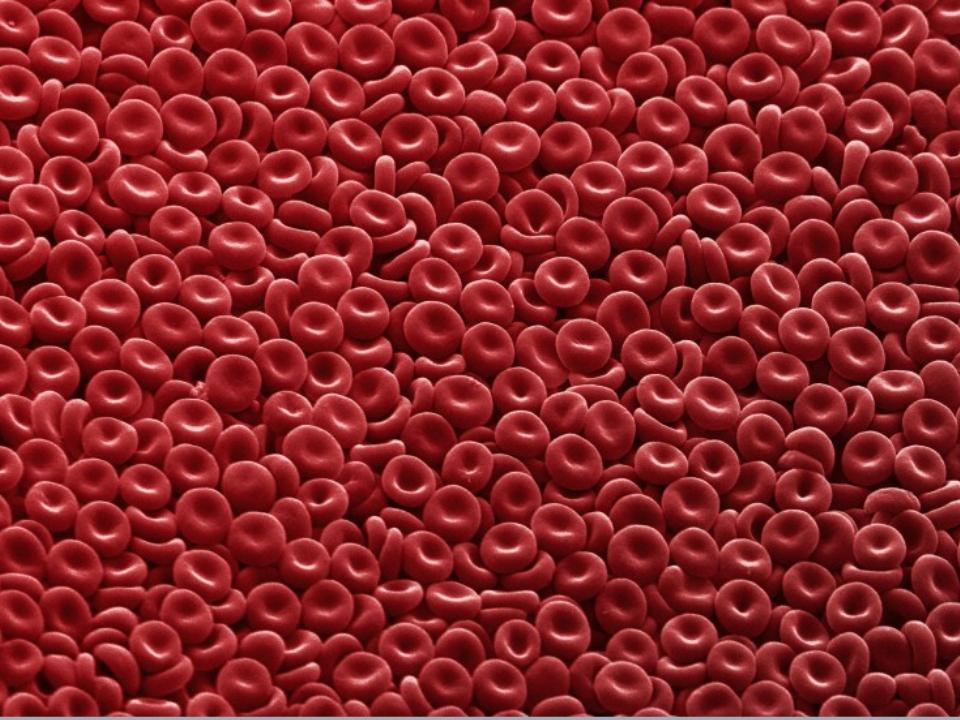 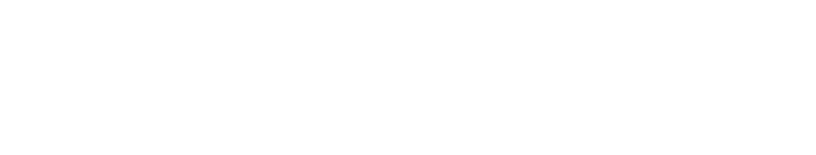 BLOOD TYPES
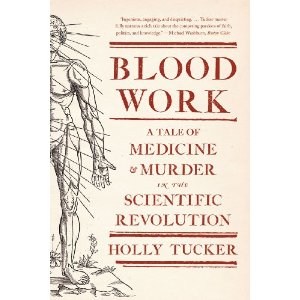 On a cold day in 1667, a renegade physician named Jean Denis transfused calf's blood into one of Paris's most notorious madmen. In doing so, Denis angered not only the elite scientists who had hoped to perform the first animal-to-human transfusions themselves, but also a host of powerful conservatives who believed that the doctor was toying with forces of nature that he did not understand. Just days after the experiment, the madman was dead, and Denis was framed for murder. 
 
From:  Blood Work: A Tale of Medicine and Murder in the Scientific Revolution
1901 - Austrian Karl Landsteiner discovered human blood groups
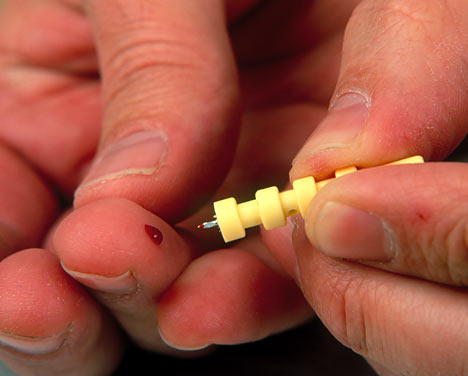 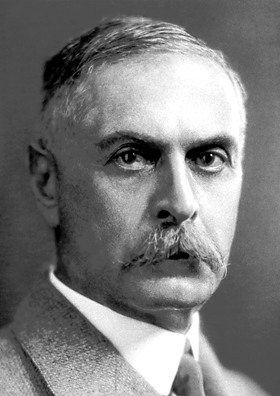 Even animals have blood types
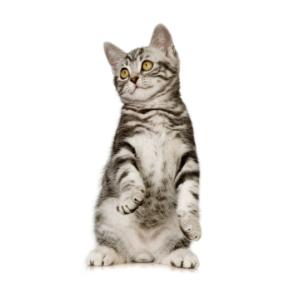 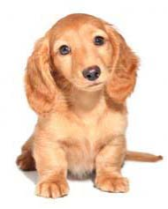 Blood Type is Controlled by 3 Alleles
4 Possible Blood Types
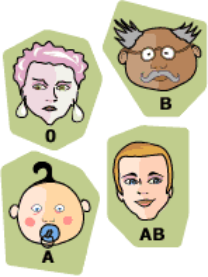 Alleles: A, B, O

A & B are codominant

O is recessive
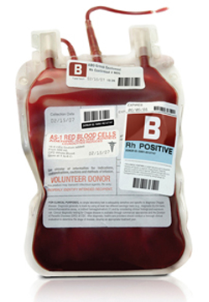 Genotypes
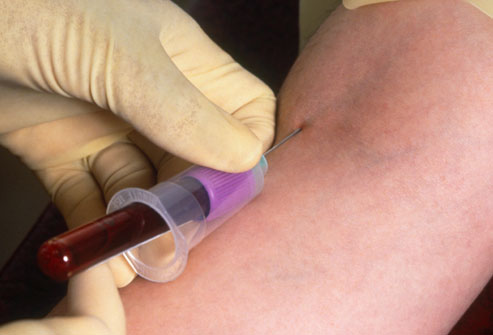 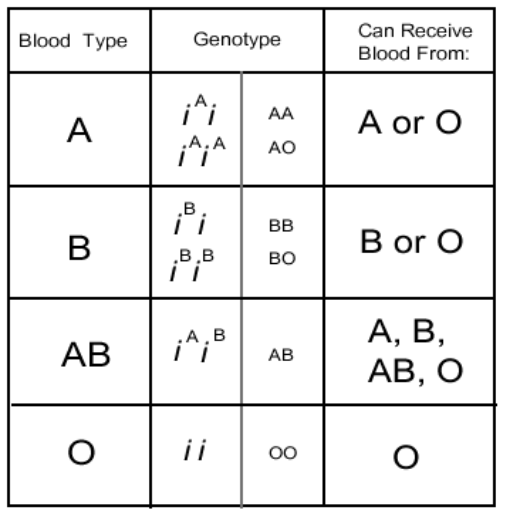 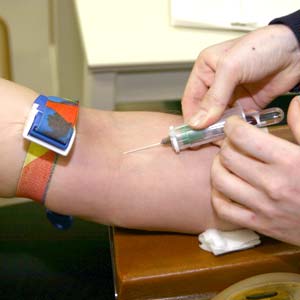 Consider Both Parents
Type A (genotype AA) x Type O (genotype OO)
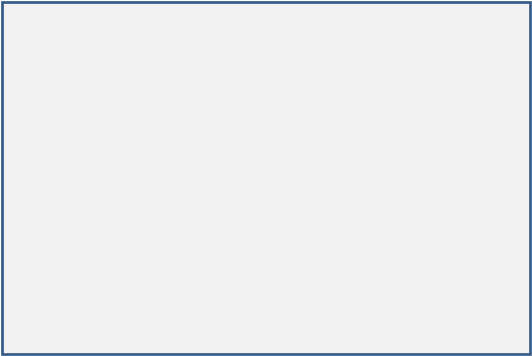 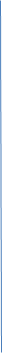 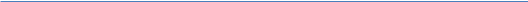 Blood Type Antigens
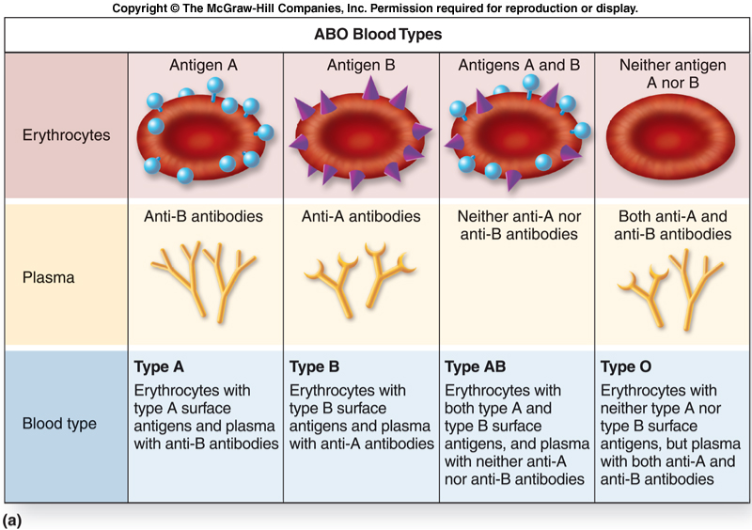 Blood that has antibodies on it that is not recognized by the body will be attacked by your immune system
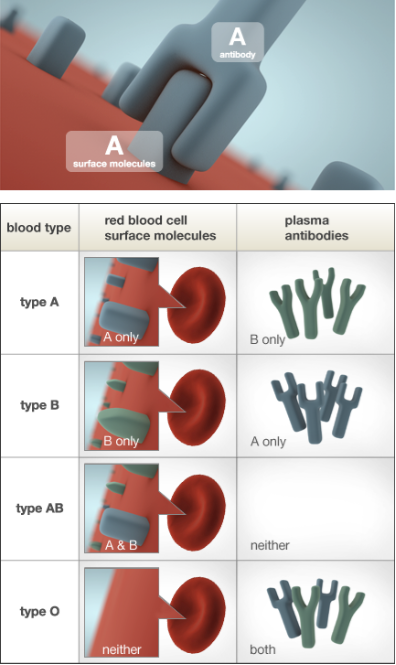 AB is the Universal Acceptor
O is the Universal Donor
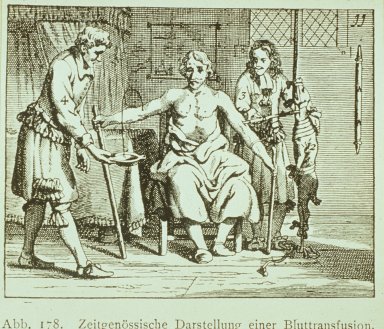 [Speaker Notes: AB is universal acceptor because there are no antibodies; O is universal donor because of Anti-A and Anti-B present]
Rh Factor
A person can either be Rh + or Rh –
(positive is dominant)
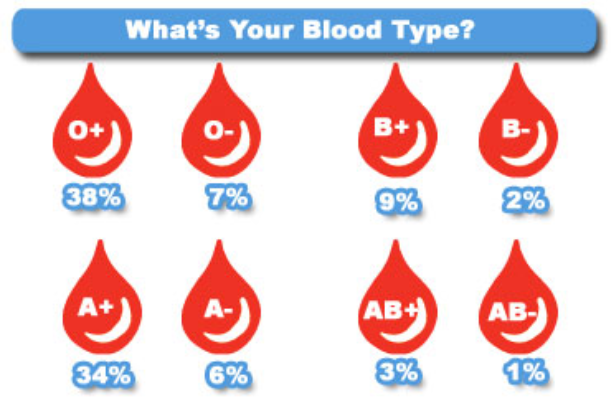 Rh Factor and Pregnancy
*Problem: When a fetus is Rh+ and the mother is Rh-, this can cause the mother’s immune system to attack the fetus. There are drugs that will suppress this reaction.
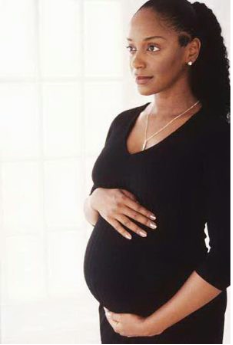 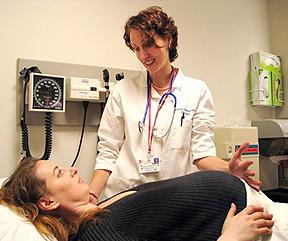 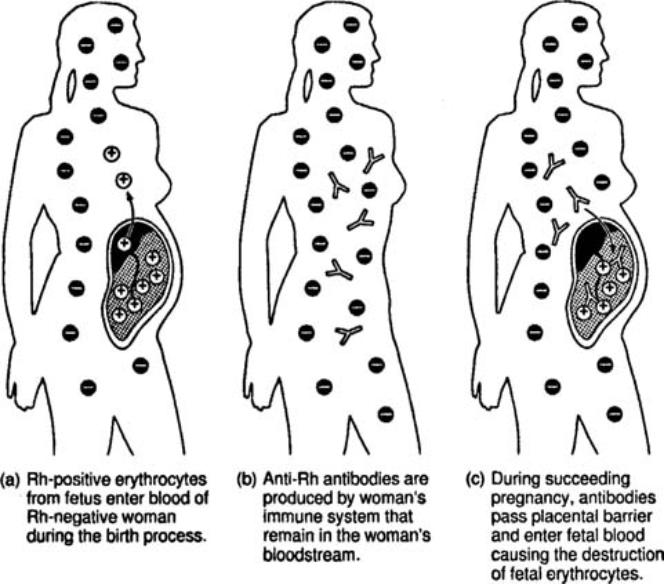 Blood Type Test
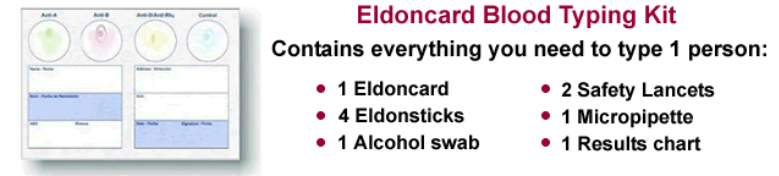 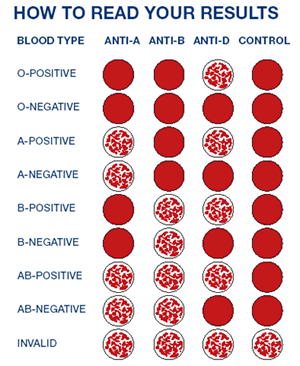 Blood Safety
EXAMPLES OF BLOODBORNE PATHOGENS 
HEPATITIS B (HBV)
HEPATITIS C (HCV)
Other NON A, NON B HEPATITIS
HUMAN IMMUNODEFICIENCY VIRUS (HIV)
MALARIA
OTHER POTENTIALLY INFECTIOUS MATERIALS
TRANSMISSION
HIV, hepatitis B virus, and hepatitis C virus are the viruses most likely to be transmitted via the following routes in an occupational setting: 
needle stick / sharps injuries skin or eye contact mucous membrane and non-intact skin exposure to contaminated blood or other potentially infectious materials ( scratches, cuts, bites, or wounds )
Avoid Contact With Blood
Wear gloves
Dispose of items that have been contaminated (tissues, needles, bandaids) in biohazard containers
Do not “horse around”
Treat every person as if they may be carrying an infectious disease